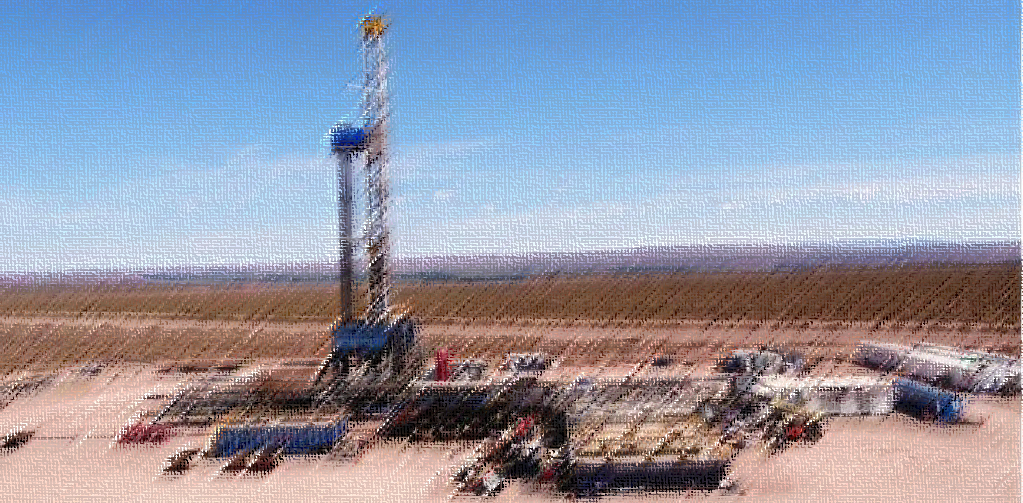 INFORME 
RESERVAS & PRODUCCION - CAPACIDAD INSTALADA & GENERACION
Agosto 2022


El presente Informe se emite para uso exclusivo  de
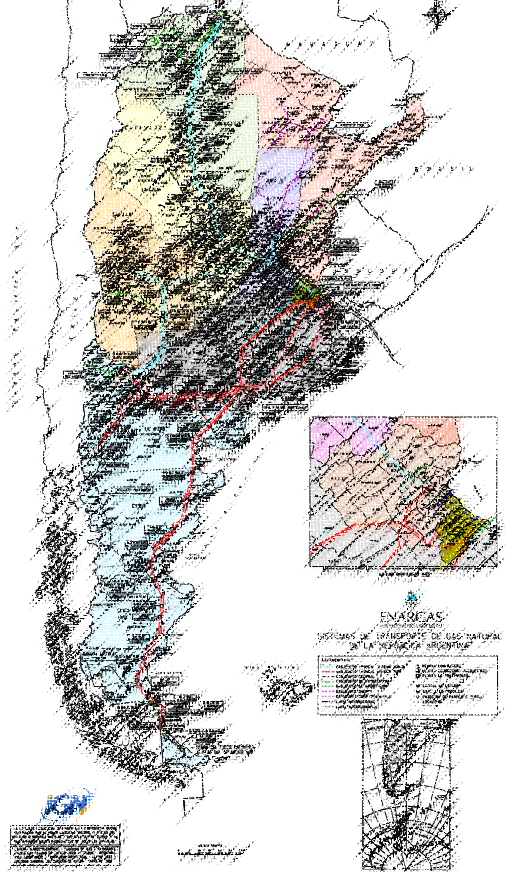 1- Gas Natural
Reservas de Gas Natural y Producción Anual
Evolución anual del horizonte de Reservas (Relación Reservas/Producción)
Exportación anual
Consumo anual por tipo de usuario

2- Petróleo 
Reservas de Gas Natural y Producción Anual
Evolución anual del horizonte de Reservas (Relación Reservas/Producción)
Exportación anual
Refinación 

3- Electricidad
Capacidad instalada
Generación anual
Picos de potencia
1
1
1
1
1
1
1
1
1